Pénzügyi alapismeretek
Dr. Kosztopulosz Andreász
egyetemi docens

SZTE GTK Pénzügyek és Nemzetközi Gazdasági Kapcsolatok Intézete
	
	
      
   1. lecke  A pénz és a pénzrendszerek fejlődése
                                      

		   Zene: „Money, money, money”  ABBA
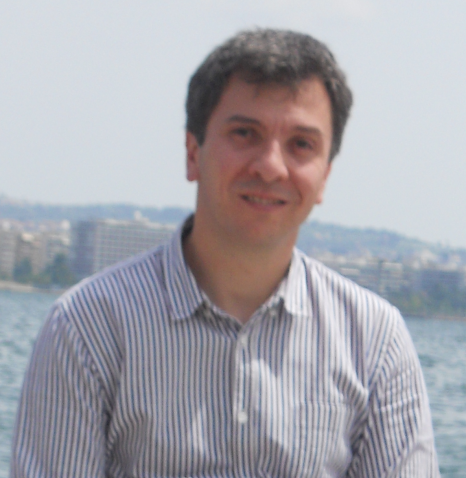 A pénz funkciói
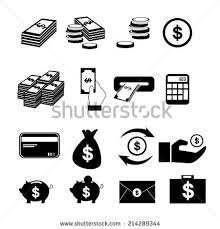 Tudjuk-e, mi a pénz?
Ez egyszerre könnyű és nagyon nehéz kérdés...
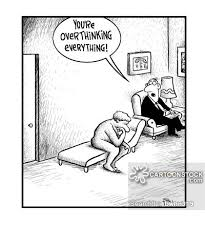 Tudjuk-e, mi a pénz?
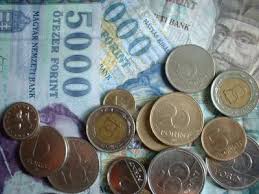 Könnyű kérdés, mert...
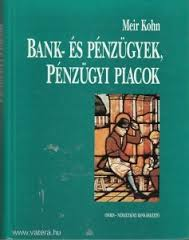 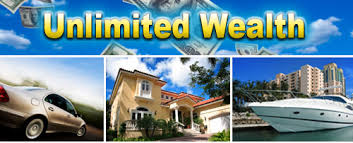 Tudjuk-e, mi a pénz?
Nehéz kérdés, mert...
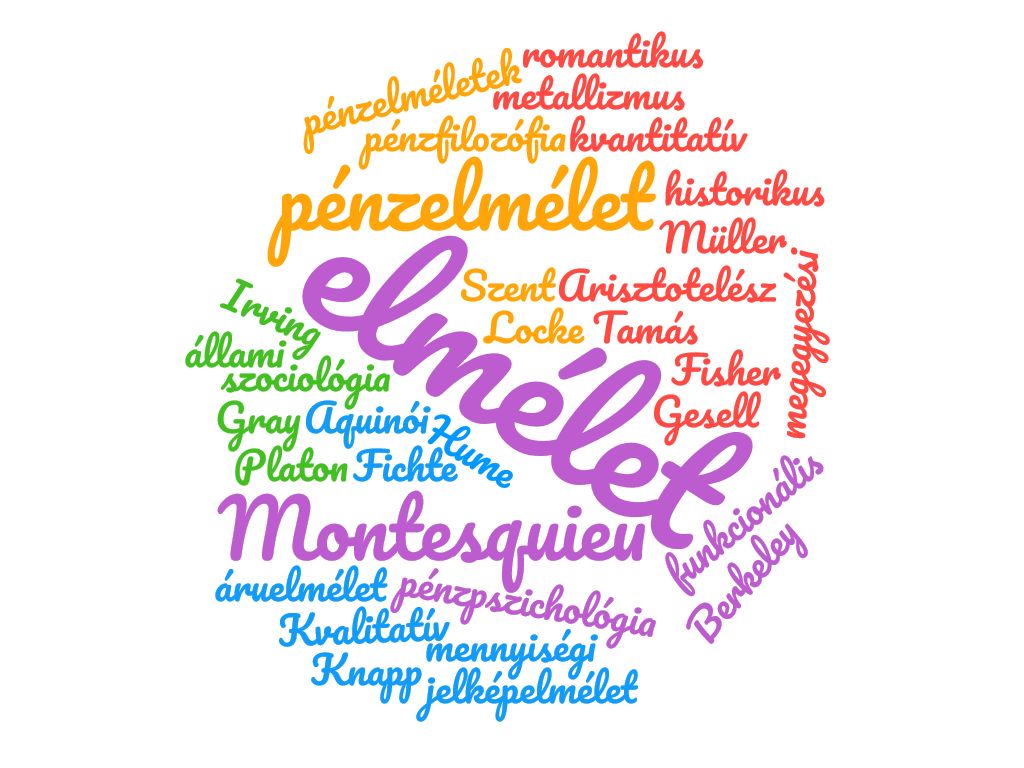 A pénz funkcionális elméleteA pénz a funkciói által határozható meg: bármi pénz lehet, amit pénzként használunk.
Sir John Hicks (1904–1989):
„money is what money does”
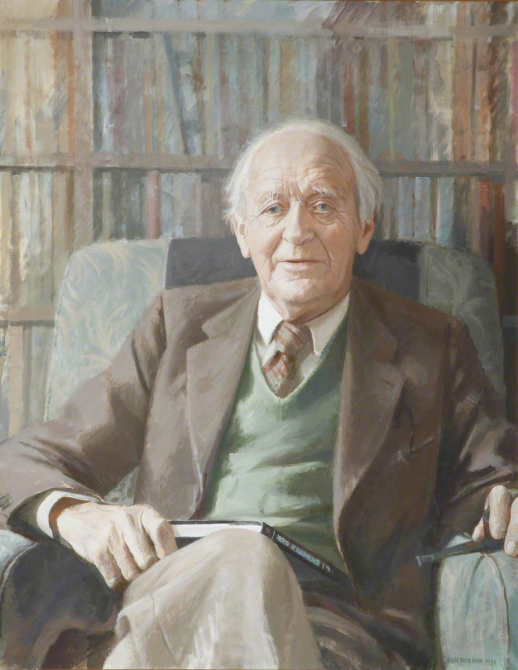 A pénz funkciói
Értékmérő funkció
elszámolási egység, ármérce, általános egyenértékes: a pénz az árak mértékegysége („közös nevező”)
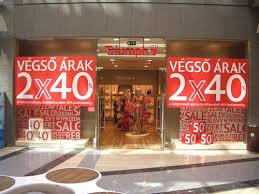 Csereeszköz funkció
forgalmi eszköz, tranzakciós eszköz stb.:            a pénz közvetíti az áruk cseréjét
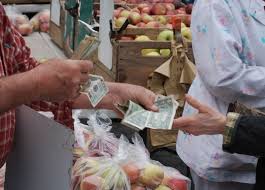 Fizetési eszköz funkció
a pénzmozgás árumozgás nélkül is megtörténhet (halasztott fizetés, adófizetés)
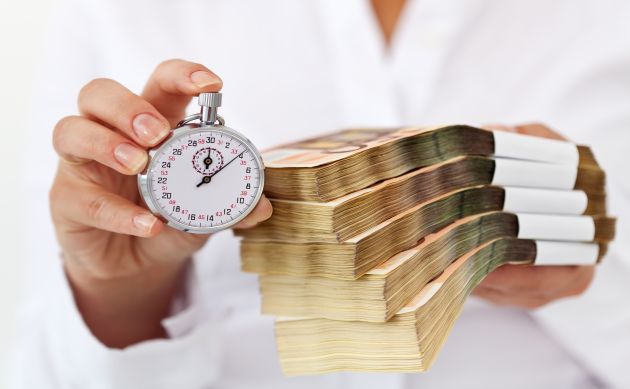 Tartalékolási eszköz funkció
felhalmozási eszköz, értékőrző, kincsképző stb.:  a pénz a megtakarítások egy lehetséges eszköze
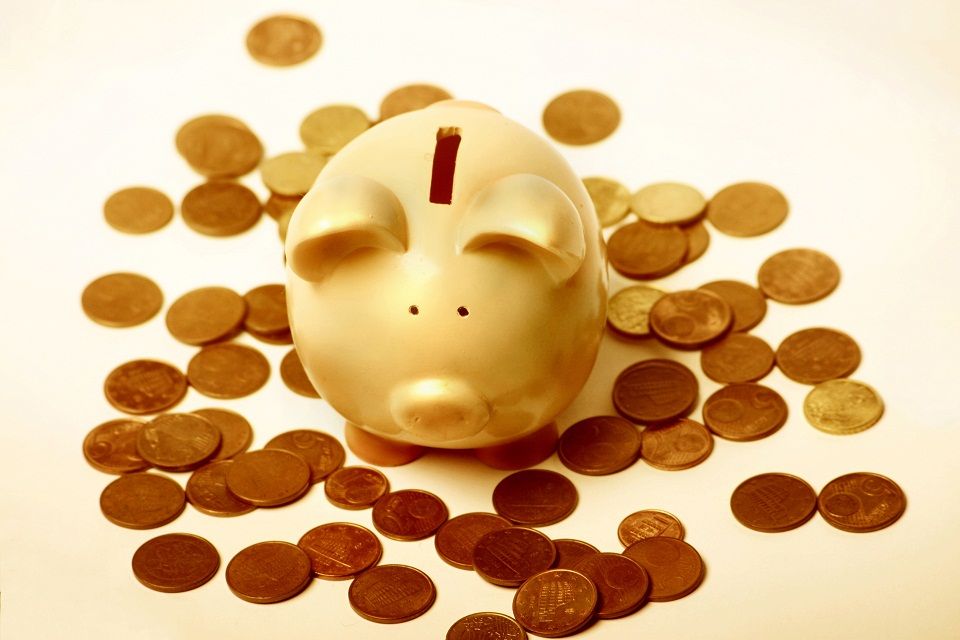 Világpénz funkció
nemzetközi pénz: ha egy pénz a nemzetközi porondon is képes betölteni az előző négy funkciót
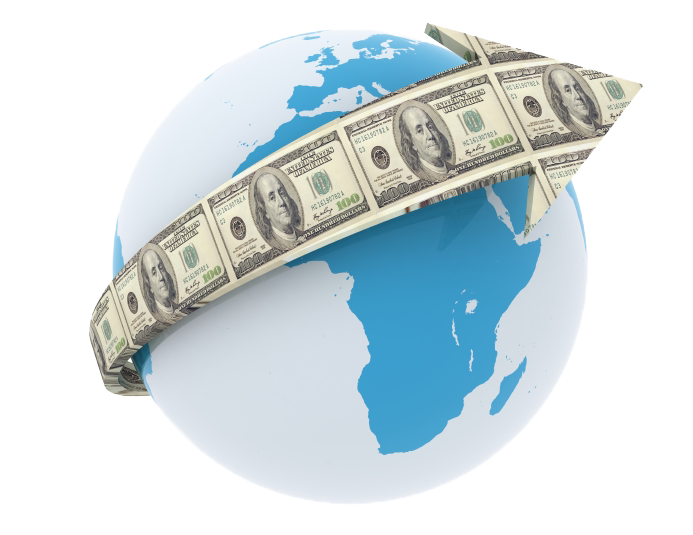 Tudjuk-e, mi a pénz?
Nagyon sok jószág van, amely a fenti funkciók némelyikét vagy összességét jól-rosszul betölti, és a funkcióknak való megfelelés nem abszolút, hanem mértékek kérdése.
 Hogy hol húzzuk meg a határt, amitől kezdve valami pénz, az mindig magában foglalja az önkényes elhatárolás elemét.
További olvasnivaló:
A természetes gazdasági rend
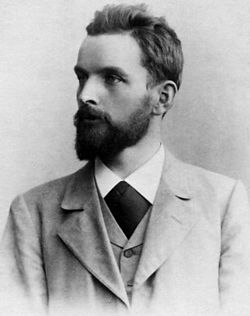 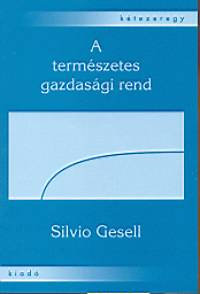 Silvio Gesell (1862-1930)
További olvasnivaló:
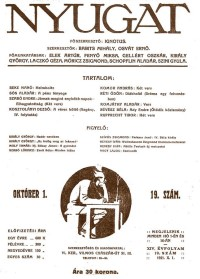 Sós Aladár: A pénz lényege
Szegedi Tudományegyetem
GazdaságtUDOMÁNYI KAR
Közgazdász  KÉPZÉS
Távoktatási TAGOZAT
LECKESOROZAT
Copyright ©  SZTE GTK 2017/2018

A LECKE tartalma, illetve alkotó elemeI előzetes, írásbeli engedély MELLETT használhatók fel.
Jelen tananyag a Szegedi Tudományegyetemen készültaz Európai Unió támogatásával. Projekt azonosító: EFOP-3.4.3-16-2016-00014